Medical Informatics as a discipline for physicians
Dr. Osama Alswailem MD MA 
Director of Medical Informatics, 
King Faisal Specialist Hospital
6-Nov-2013
Medical Informatics Course, KSU College of  Medical
Current issues in clinical care
The improvement is clinical research made it so much that published literature each week can literally rake decades for the results of clinical trails to translate into changes in clinical practice. 
Heart Failure and Beta Blocker, past and current 
The speed and accuracy with which medical information is conveyed can be the difference between life and death.
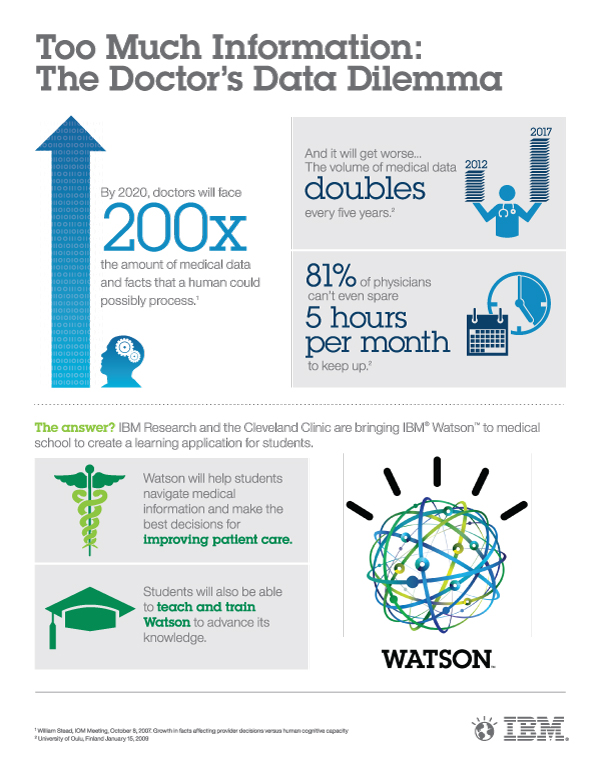 1 William Stead, IOM Meeting, October 8, 2007. Growth in facts affecting provider decisions versus human cognitive capacity 
2University of Oulu, Finland January 15, 2009
Adopted from IBM
Current issues in clinical care
Cost
Accessibility of health care
Coordinating care and setting policy
Acquisition and retrieval of data (eg across inst.)
Acquisition and sharing of knowledge (eg specialist)
Life Magazine
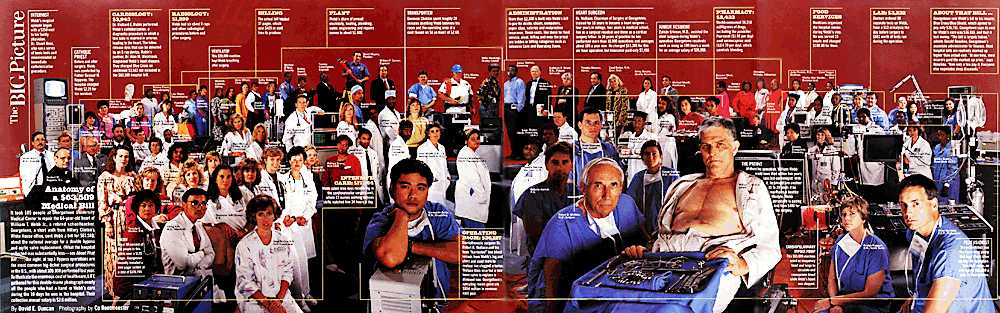 Approx 120 people in picture
  $63,589 bill
  64 year old male
Today
Waiters access their need information is faster than MDs
You can transfer money by few clicks any where 
YET
You can’t figure out your appointments, you medication list..
Hospital records doesn’t talk to each other; No Continuum of care, duplicate of services 
Management relays on instinct > objective data
[Speaker Notes: Right hand doesn’t know what left hand do]
What do we need
Right information on right format to right person to make the right decision
Predictive model of knowledge representation.
CDSS
We need to reduce waste in workflows, to improve healthcare.
[Speaker Notes: Right hand doesn’t know what left hand do]
Three global Healthcare trend
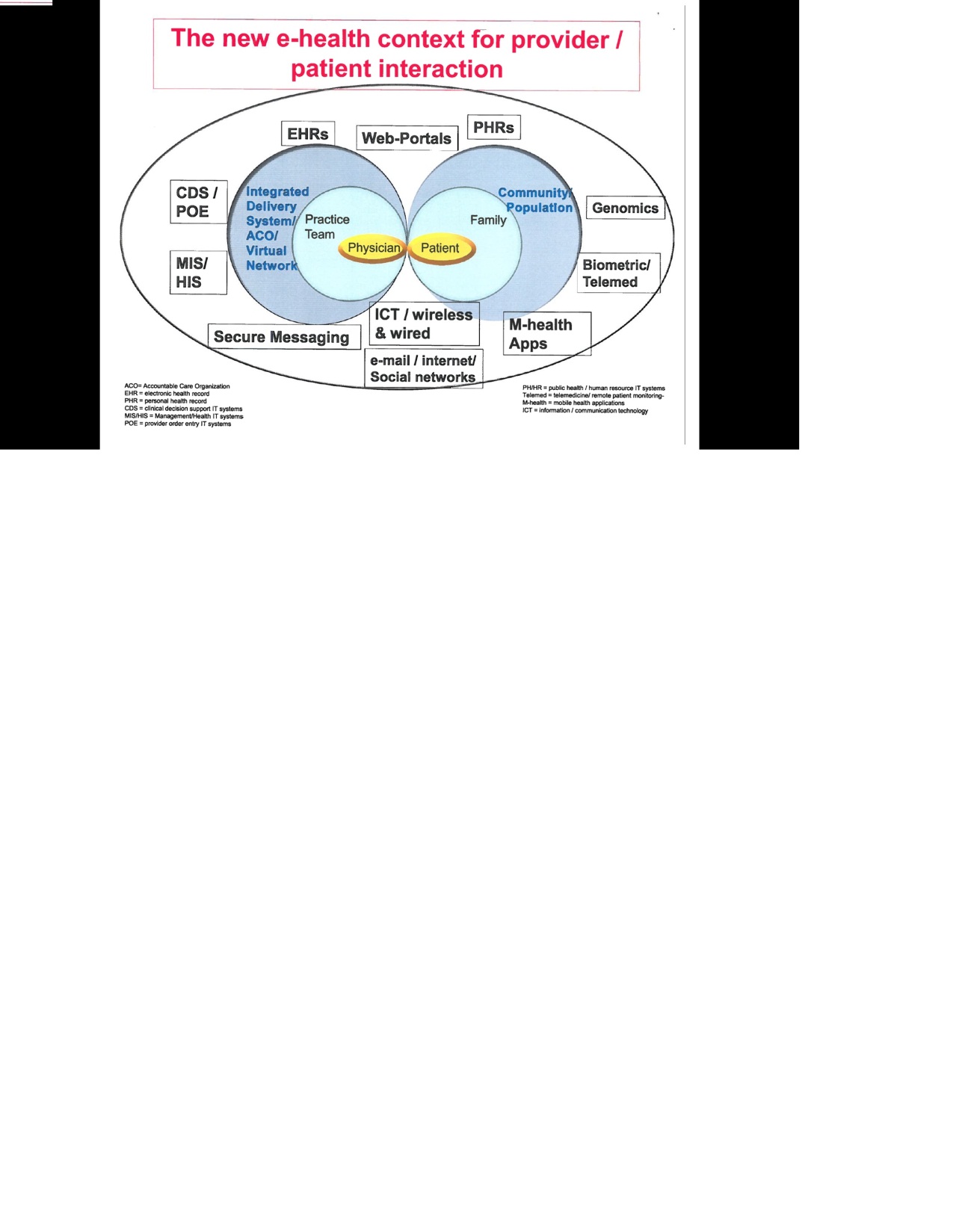 Medical practice Using EMRs
Patient information available, accessible, legible.
Adopt EMR 
Incident reports, M&M reports addressed efficiently 
Communication; CPOE
TAT; radiology requests, ROI
Quality of care; child abuse case
Productivity; RVU
Patient engagement for better outcomes
Eroding confidence in provider community; increasing reliance on the web—66% of patients getting evidence online vs. 15% from their physicians.
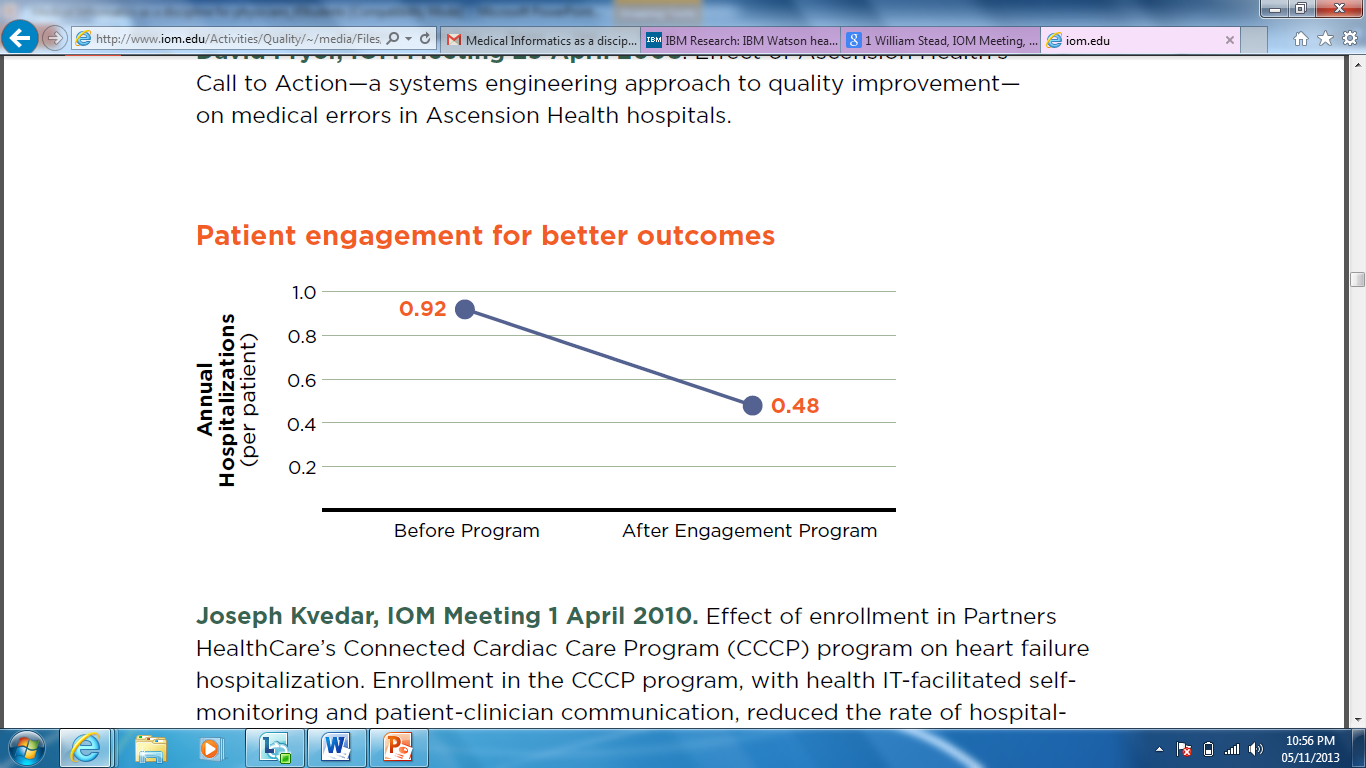 The trends and pressures shaping the health care industry
Job Listing Growth 2007 - 2011
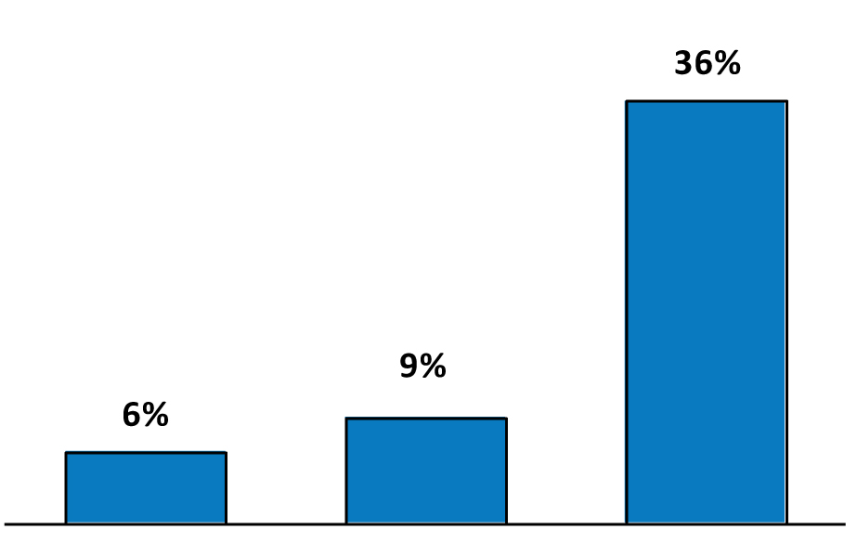 All Jobs              Health Care Jobs         Health Informatics Jobs
Burning Glass Technologies, a leader in labor market analytics
[Speaker Notes: Health informatics is realizing its promise as the connective tissue between medicine and information science.]
Fast Growing Health informatics titles
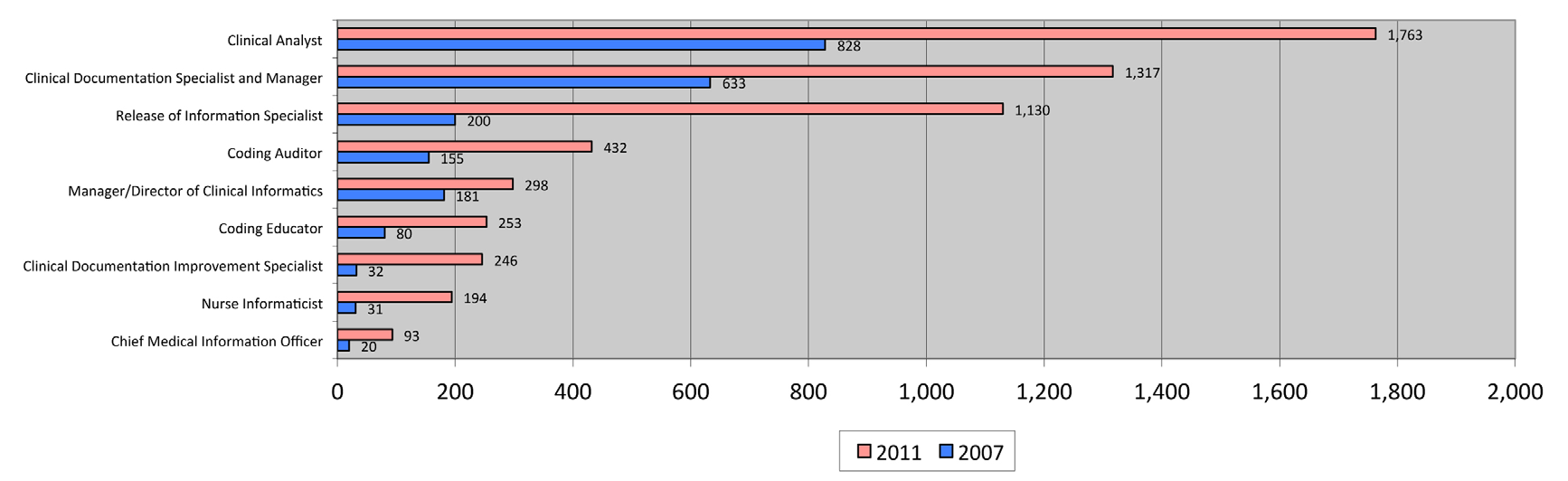 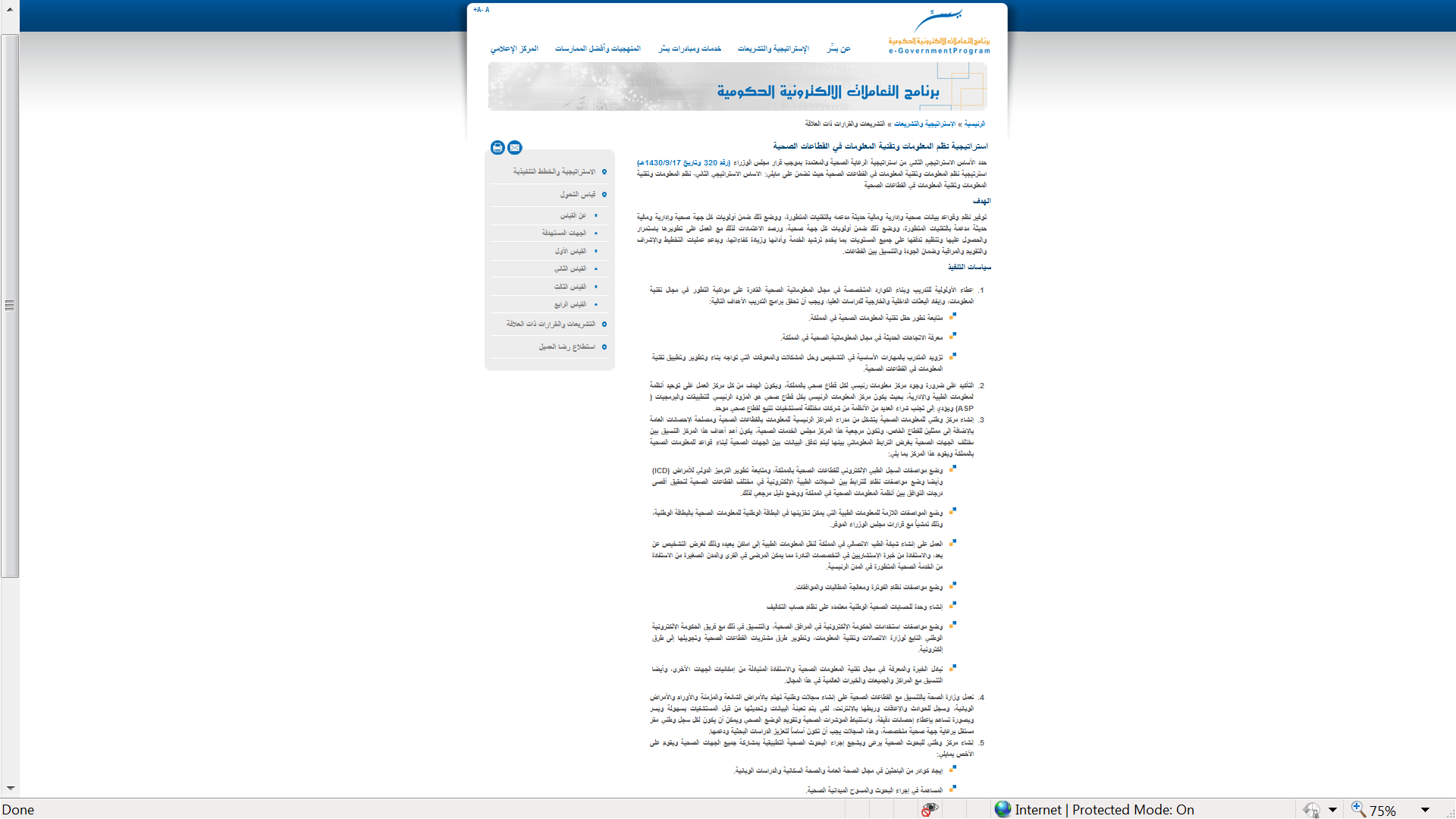 إعطاء الأولولية للتدريب وبناء الكوارد المتخصصة في مجال المعلوماتية الصحية القادرة على مواكبة التطور في مجال تقنية المعلومات، وإيفاد البعثات الداخلية والخارجية للدراسات العليا،
التأكيد على ضرورة وجود مركز معلومات رئيسي لكل قطاع صحي بالمملكة، ويكون الهدف من كل مركز العمل على توحيد أنظمة المعلومات الطبية والإدارية،
إنشاء مركز وطني للمعلومات الصحية يتشكل من مدراء المراكز الرئيسية للمعلومات بالقطاعات الصحية ومصلحة الإحصائات العامة بالإضافة إلى ممثلين للقطاع الخاص، وتكون مرجعية هذا المركز مجلس الخدمات الصحية،
تعمل وزارة الصحة بالتنسيق مع القطاعات الصحية على إنشاء سجلات وطنية تهتم بالأمراض الشائعة والمزمنة والأورام والأمراض الوبائية، وسجل للحوادث والإعاقات وربطها
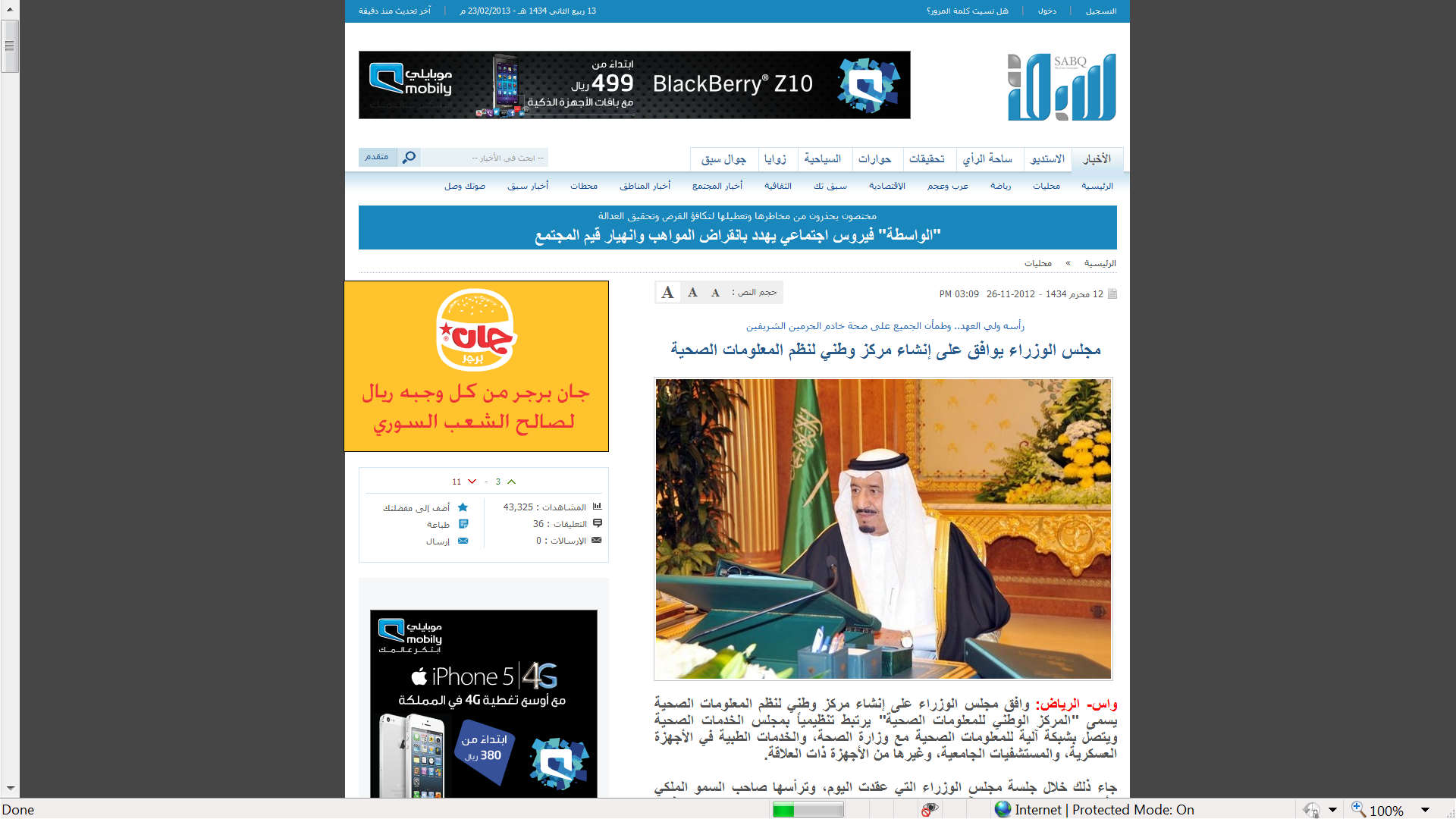 26-Nov-2012
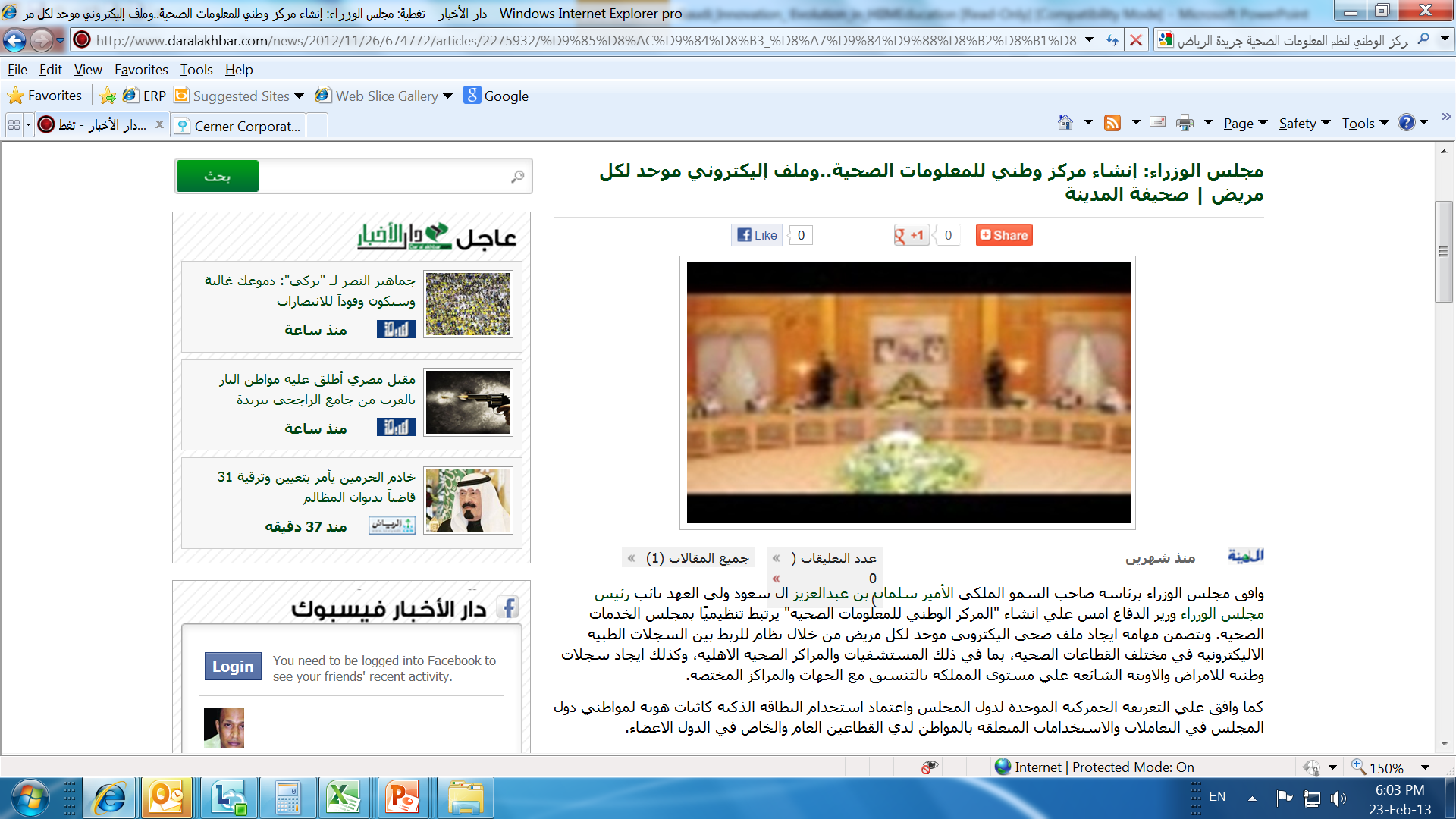 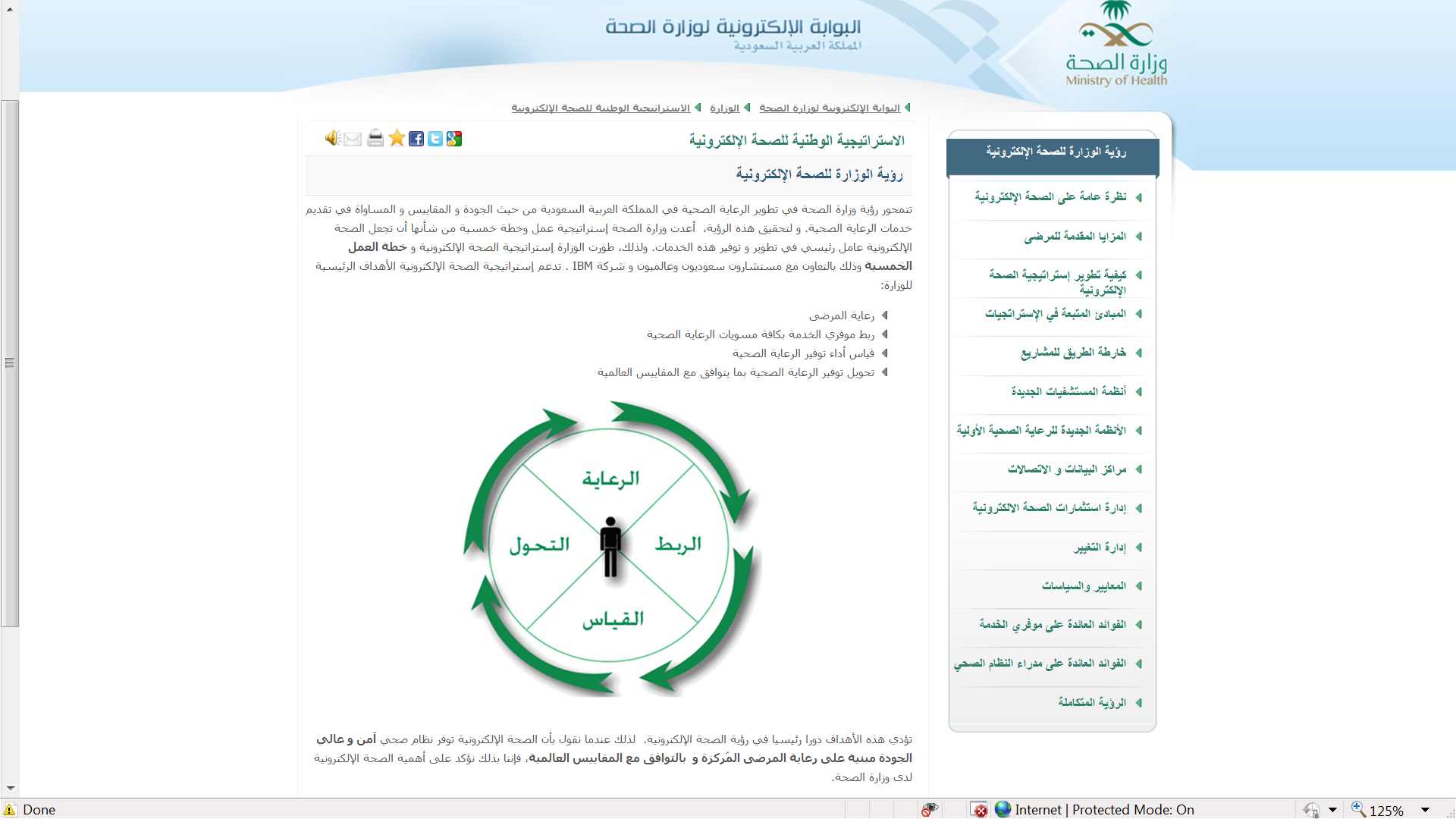 Who is in
MOH 3bil. SAR
UAE
Qatar
Q8
USA, According to the Bureau of Labor Statistics, employment in medical and health informatics is expected to increase by 18 percent through the year 2016. That’s faster than the average for all occupations in the United States.
Medical informatics role
Develop implementation strategies for integrating Electronic Health Record systems into organizations 
Analyze current stat of practice and invent smarter solutions 
Possess the technical skills and leadership experience necessary to lead and manage change and transform  health care industry using IT.
Create innovative applications for Electronic Health Records  
Provide information management consulting services to health care organizations
Quality and characteristics of Informatician
Respected clinician, ie at least Board certified
Strong buy-in to informatics and to interest to do wide scale changes and transformation
Communication & writing skills
Understanding the business workflow
Some physicians informatics titles
MI organizations and journals
Organizations: 
AMIA 
SAHI Saudi Association of Health Informatics
HIMSS
Journals:
JAMIA
Methods of Information in Medicine
Computers and Biomedical Research
Medical Decision Making
Major academic research centers
King Saud bin Abdulaziz University
Columbia University
Stanford University
Harvard University
Vanderbilt University
Duke University
Indiana University
Medical Informatics Physician
Large scale effect on patient care
Evolving, challenging 
Excel fast, as MI is a new discipline with growing needs
Oncall and weekends are far less.
The graduates of today's degree programs in medical informatics will be the pioneers of the field.
Medicine field is lead by MDs, MI is not different
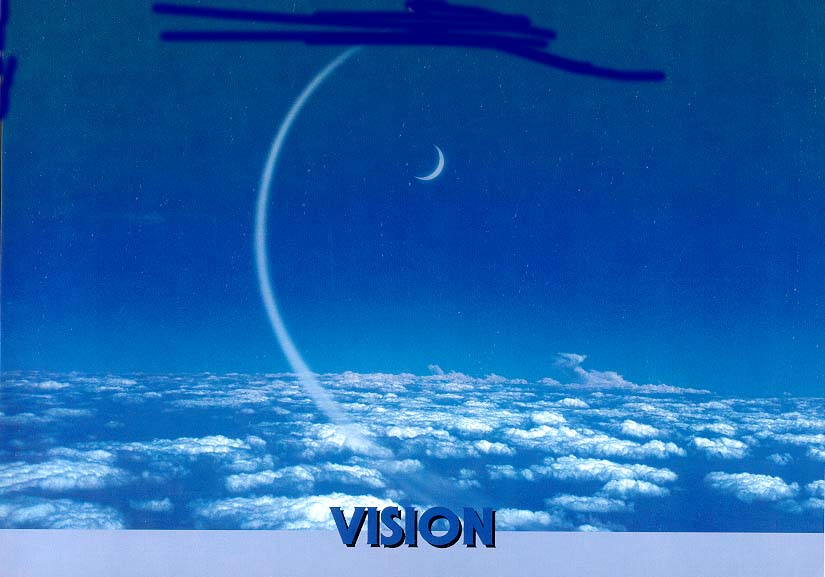 Nothing happens unless first a dream